Google Classrooms A guide for parents
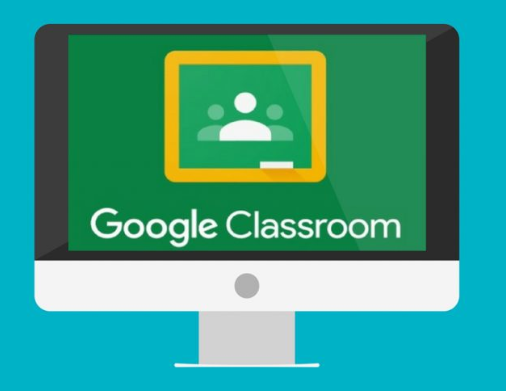 How to log in to Google classrooms. Click play on the video below.
Entering the classroom and the stream.
Accessing classwork
Completing the work and submitting it.
Different ways to submit work